Animal:
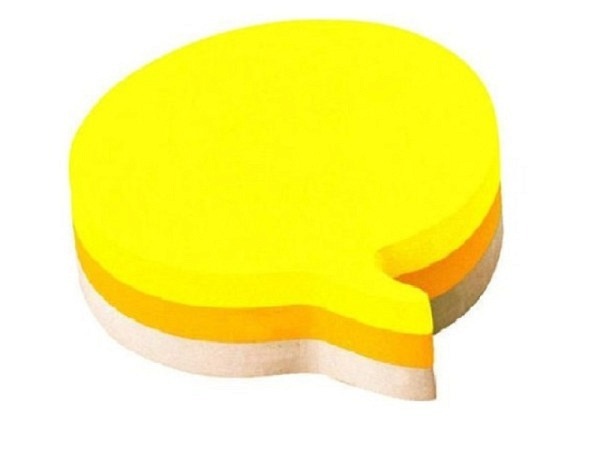 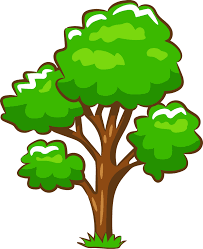 l’apparence physique:

______________________
______________________
______________________
______________________
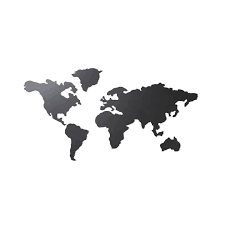 la taille / le poids:
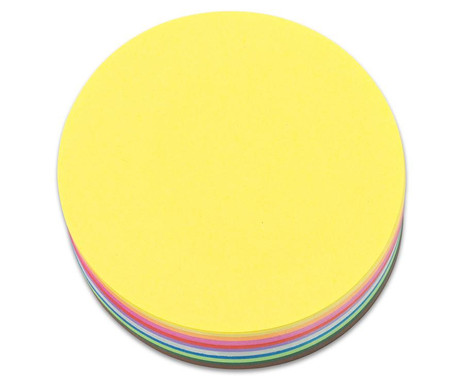 la présence / l’habitat /  la mode de vie:
_______________________
_______________________
_______________________
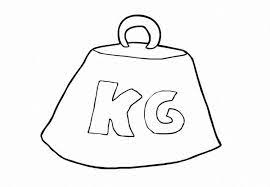 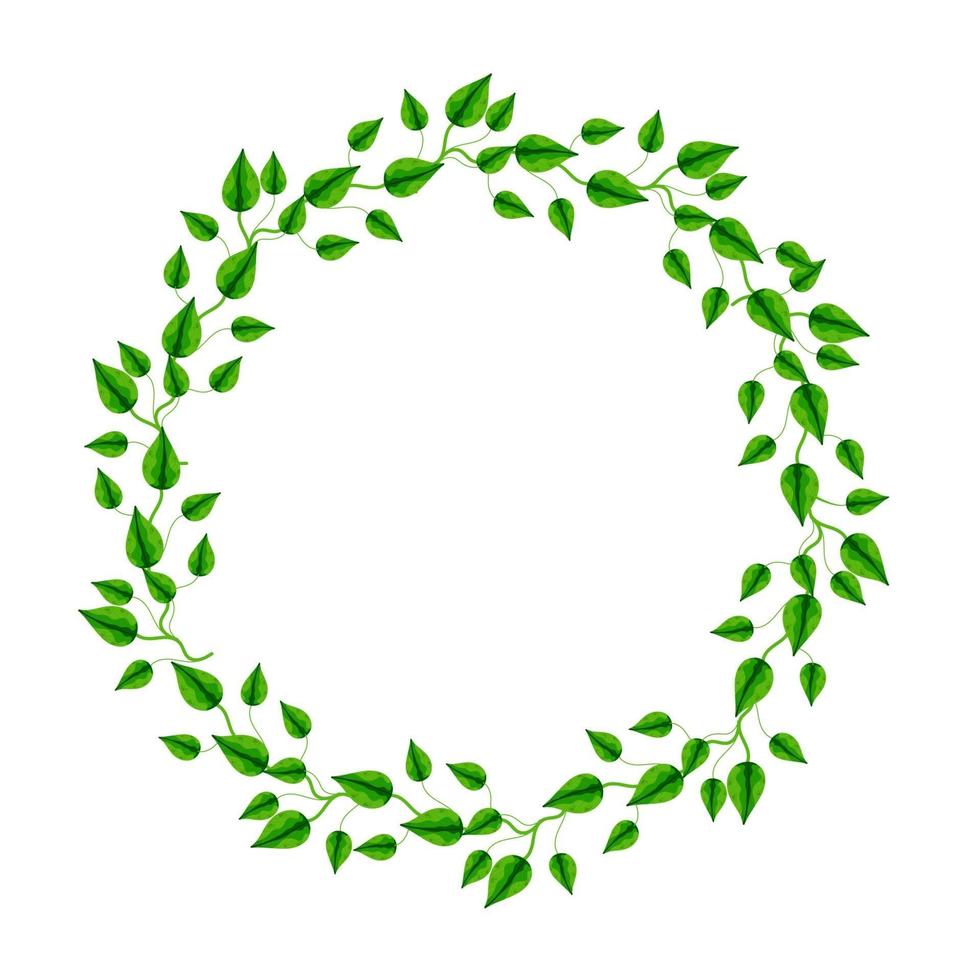 l’ennemi:
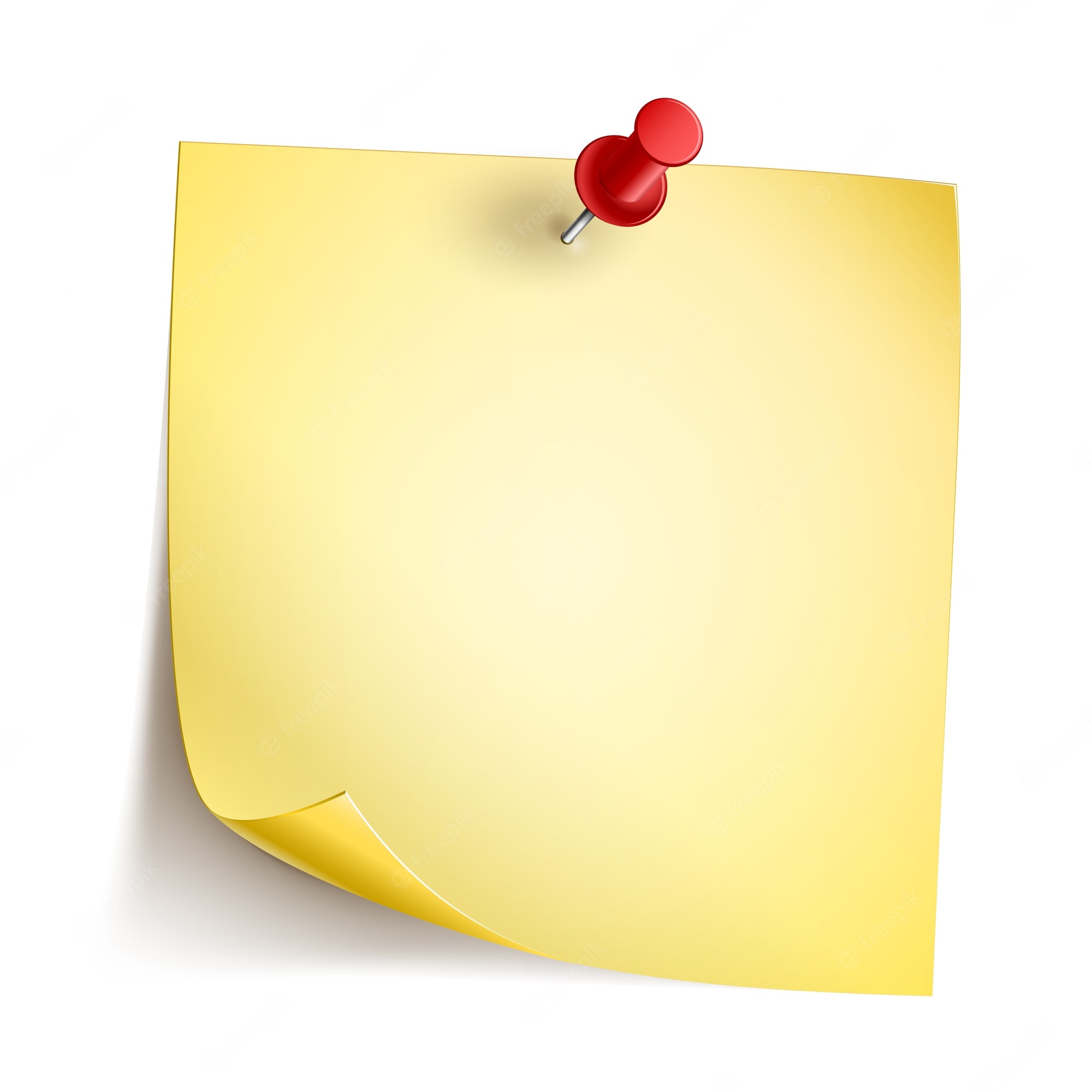 la nourriture:
_____________
_____________
_____________
la specificité
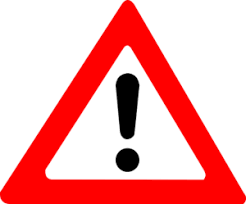 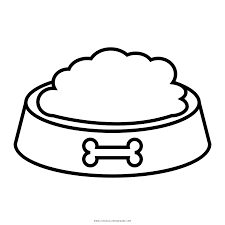 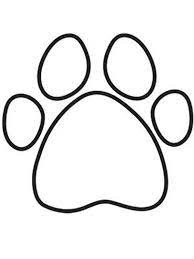 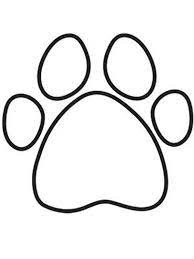 en voie de disparition?  oui               non